Applied Research Collaboration (ARC) North West Coast (NWC)
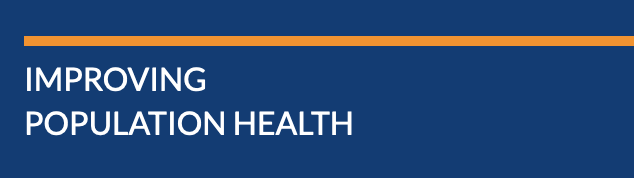 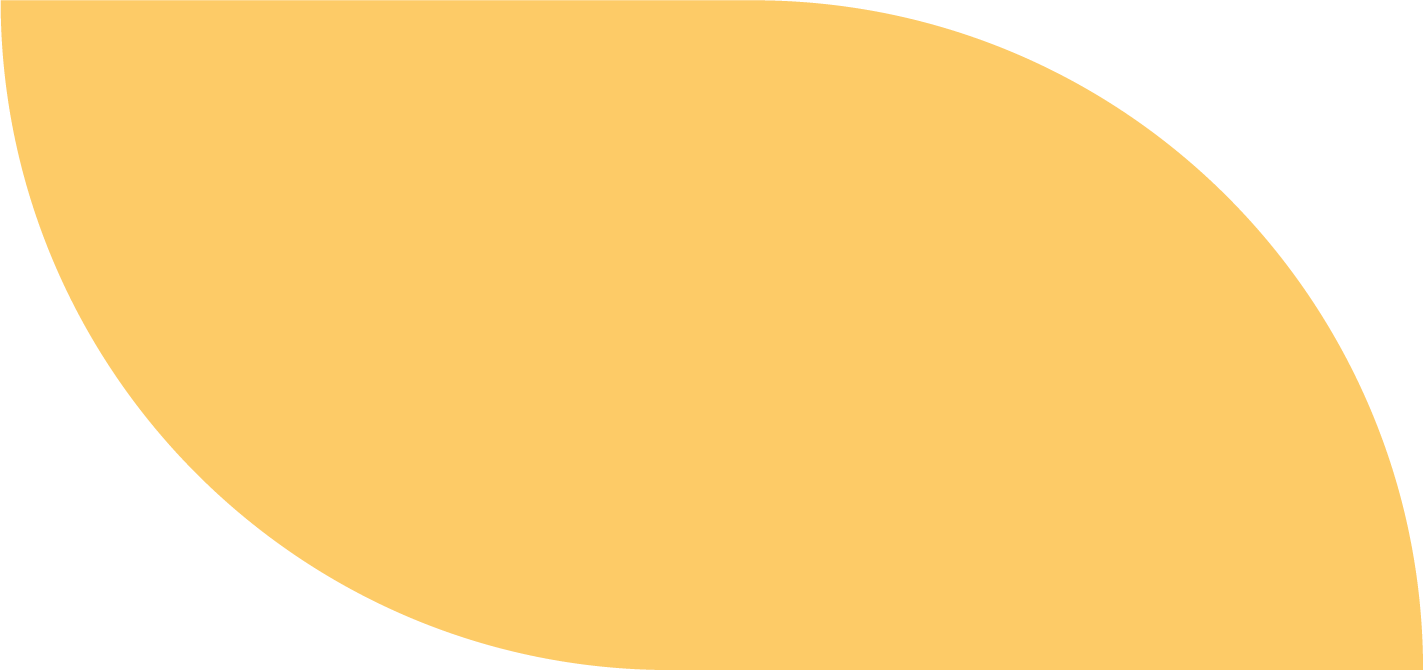 IPH – developing a learning health system
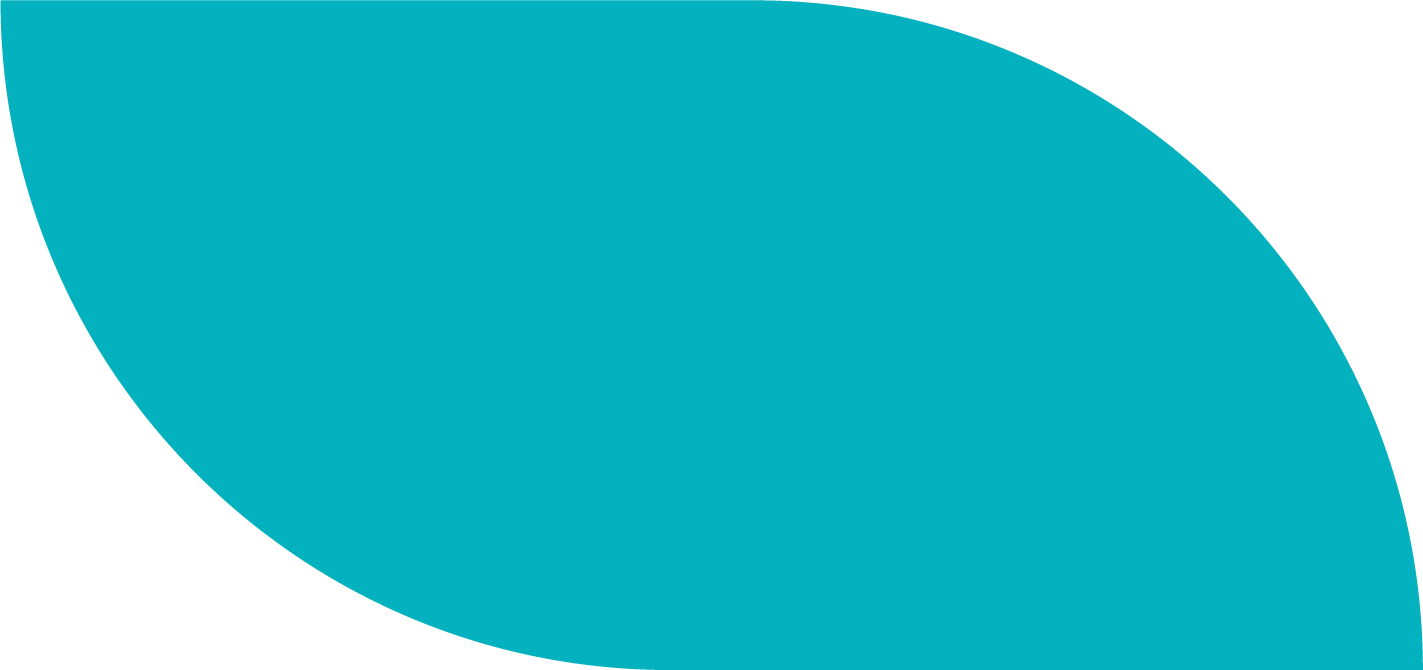 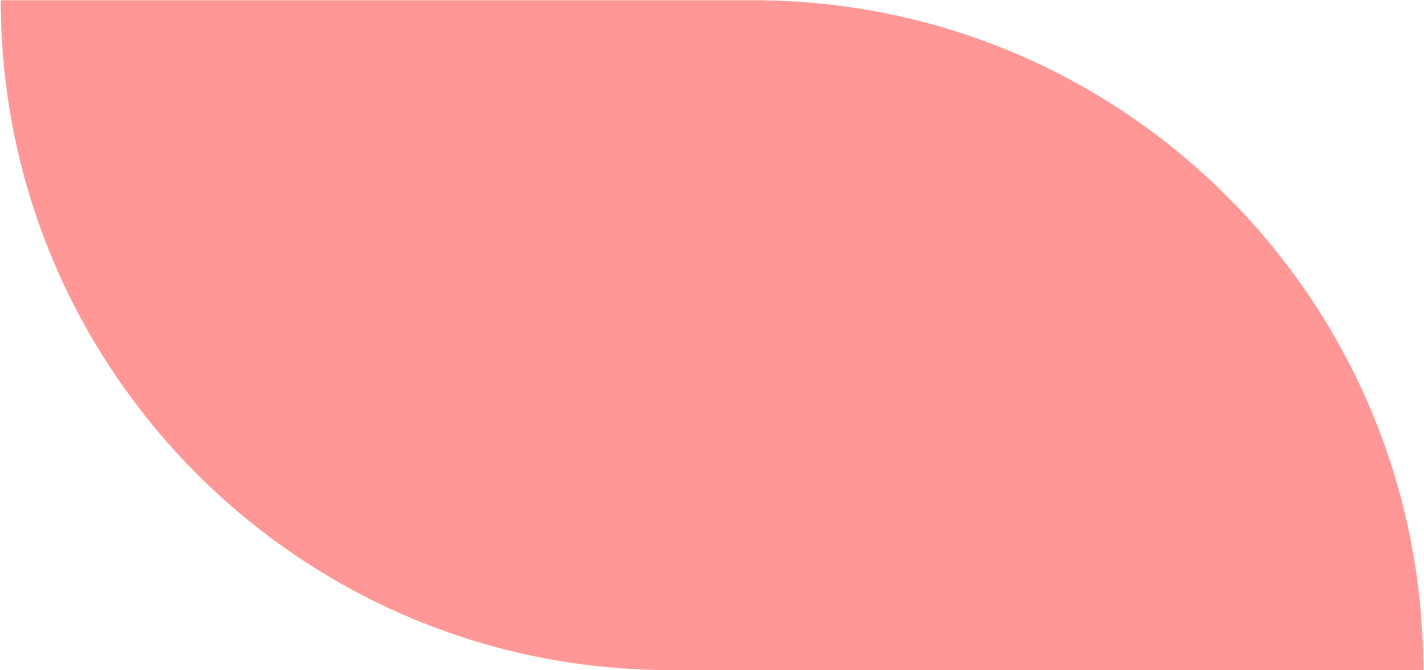 A predictive, preventative, precise approach to population, patient and person in a joined-up intelligence led system
1. Understanding needs. 
How do multiple needs and services use cluster in households.
2. Predicting risk
What modifiable risks can we identify early to have the biggest impact on outcomes. 
Service (re) design. 
What redesign is possible and likely to make the biggest impact. 
3. Evaluating impact of alternative strategies/interventions
How good are our current interventions and how can we adapt them for greater effectiveness interventions
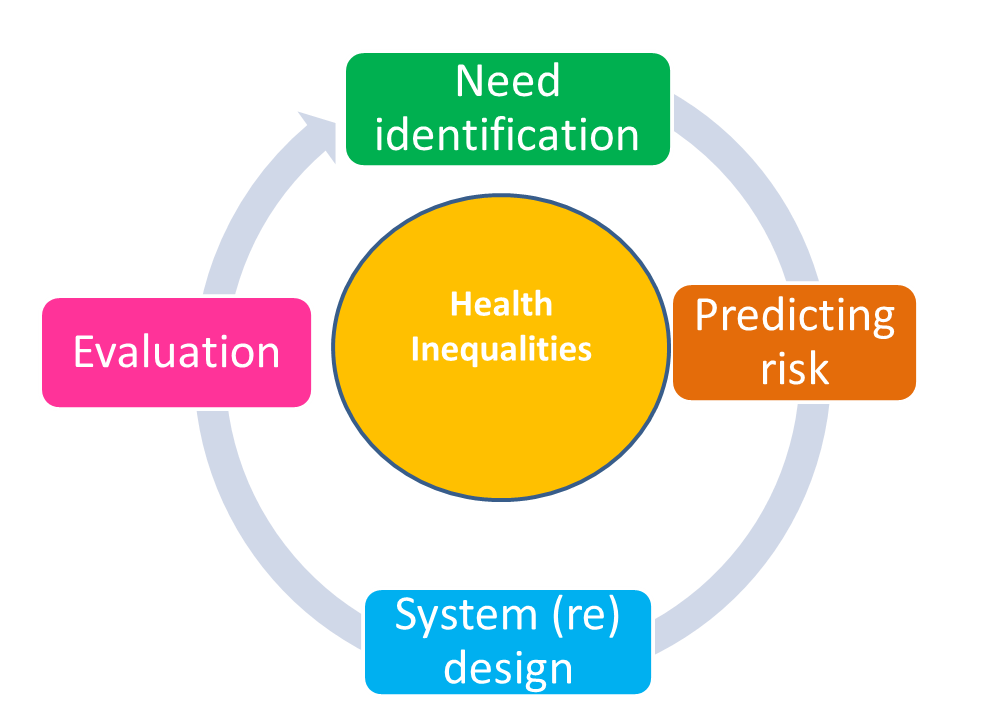 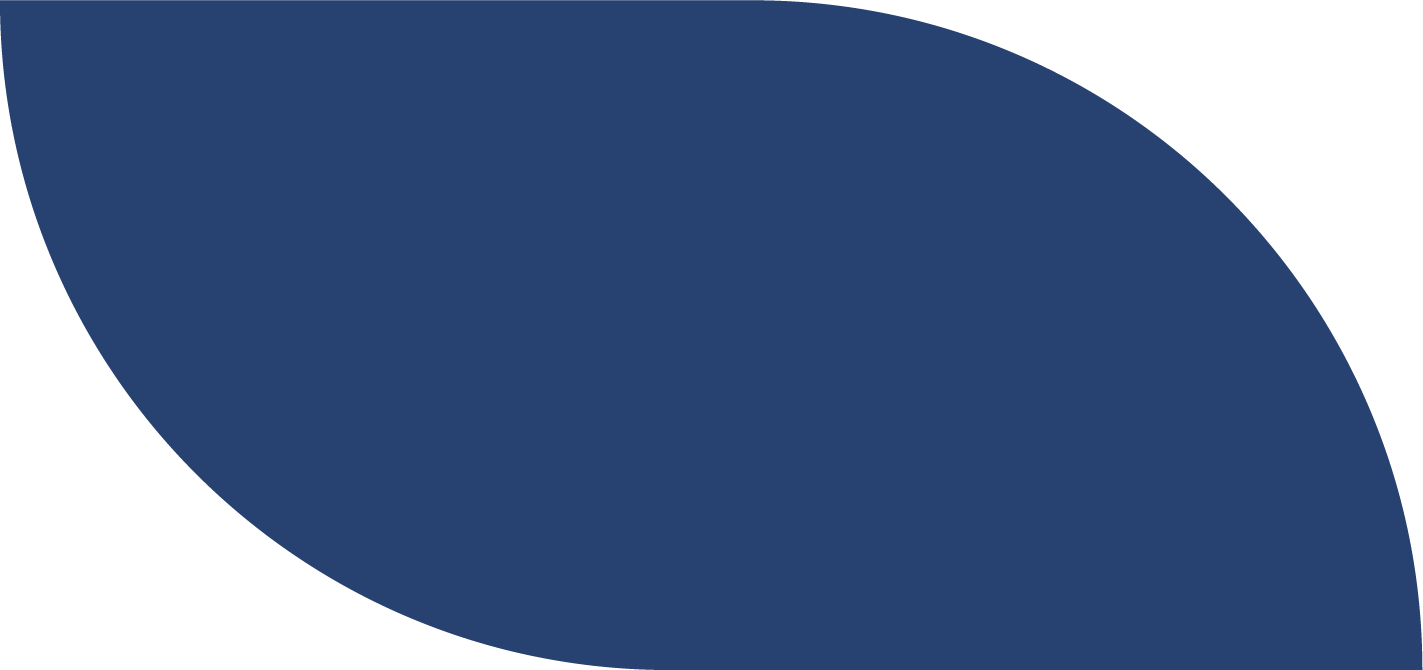 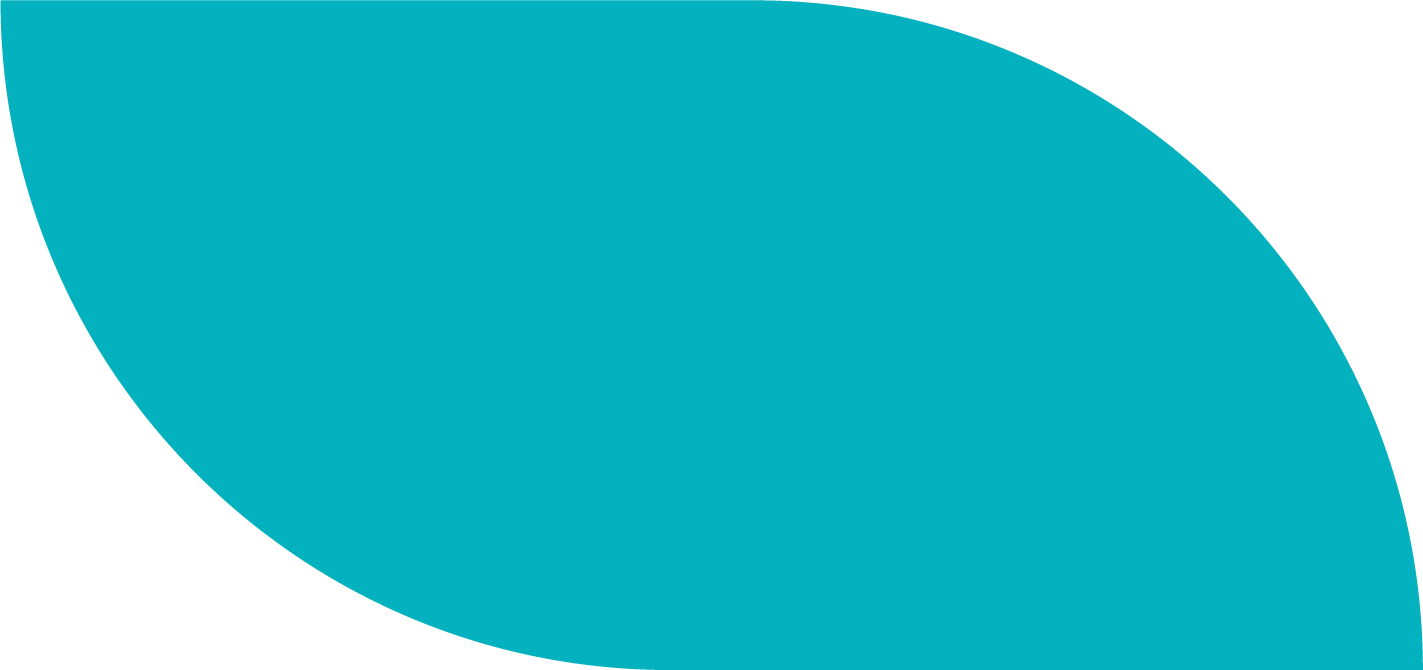 2
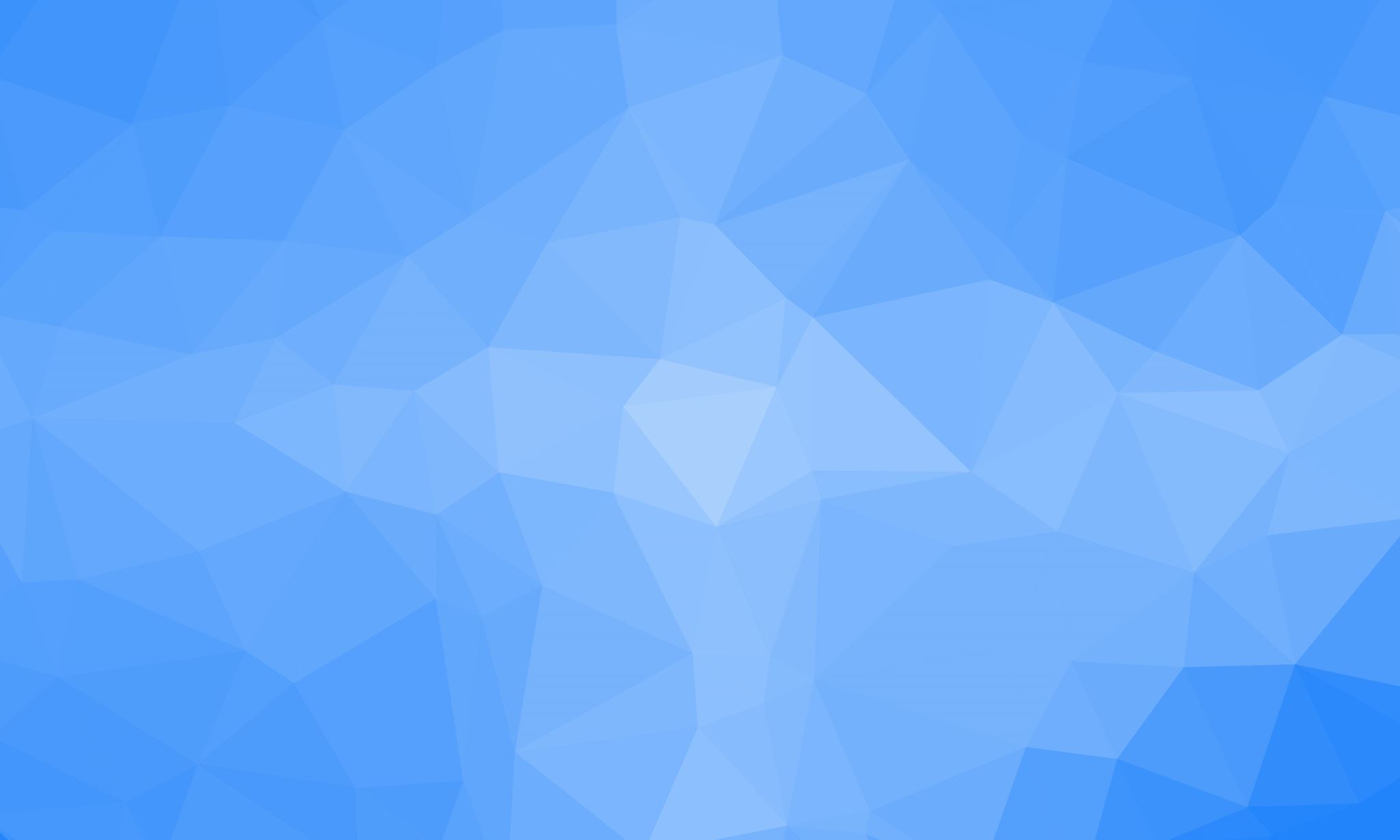 IPH work so far.
Strengths
Embedded responsive research
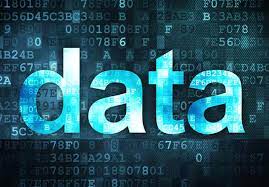 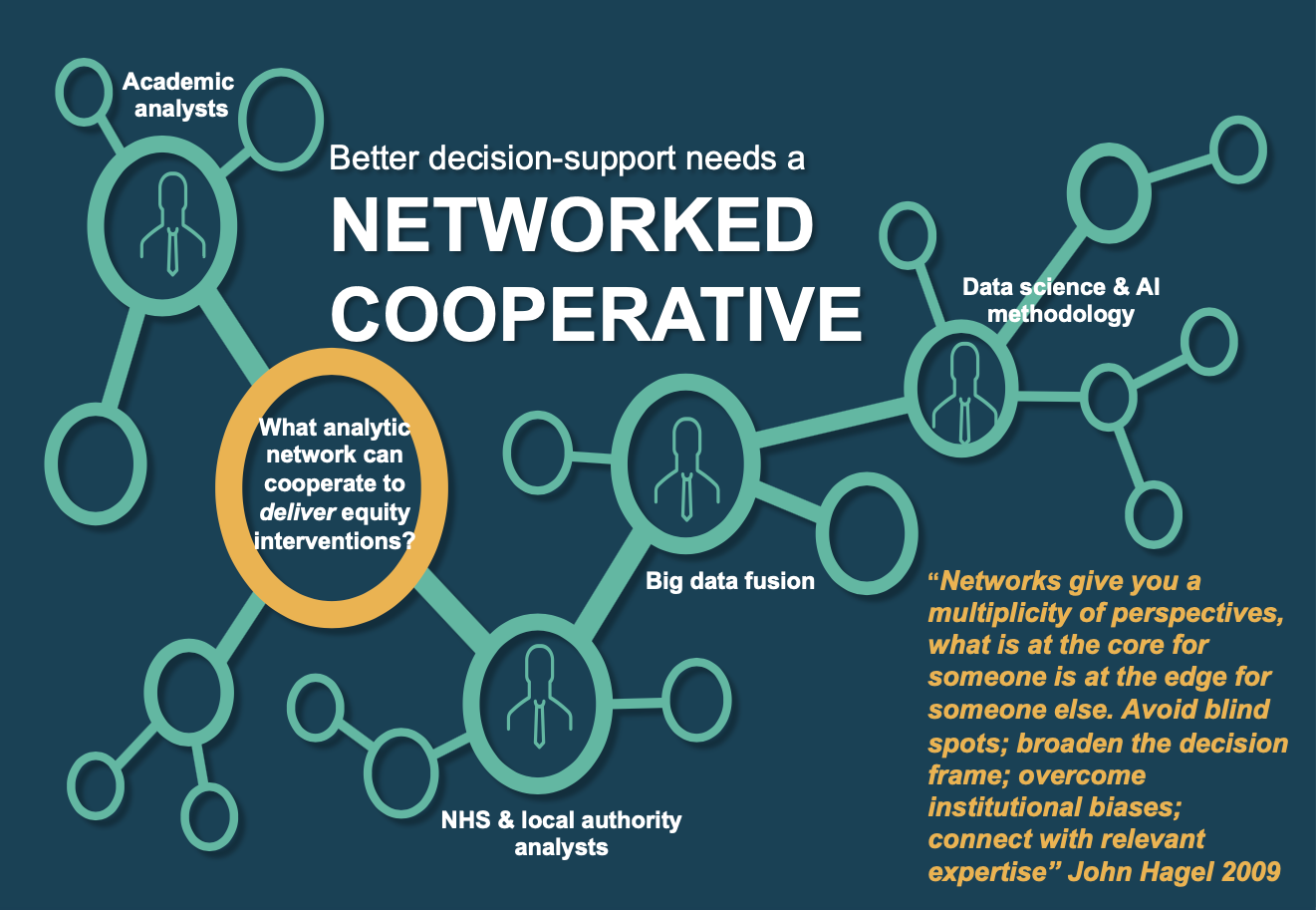 Priorities
National and local system priorities. 
Major current challenges. 
ARC NWC member and public priorities
Strategic Coordination of Heath of the Public Research committee (SCHOPR)
The environment 
Create and maintain built and natural environments for better health 
A place-based approach to reduce health inequalities 
Life course 
Set children and young people on the right path for good health 
Respond to changes in how we work and what it means for health 
Reshape food systems to improve health 
Understand the role of the health and social care system in prevention 
Better use of legal and fiscal levers to improve population health 
Technology 
Deploy new technologies for health protection and health improvement
Department for Health and Social Care's areas of research interest
ARI 1: early action to prevent poor health outcomes
ARI 2: reduction of compound pressures on the NHS and social care
ARI 3: shaping and supporting the health and social care workforce of the future
Improve population health and healthcare 
Tackling health inequality, improving outcomes and access to services 
Enhancing quality, productivity and value for money 
Helping the NHS to support broader social and economic development.
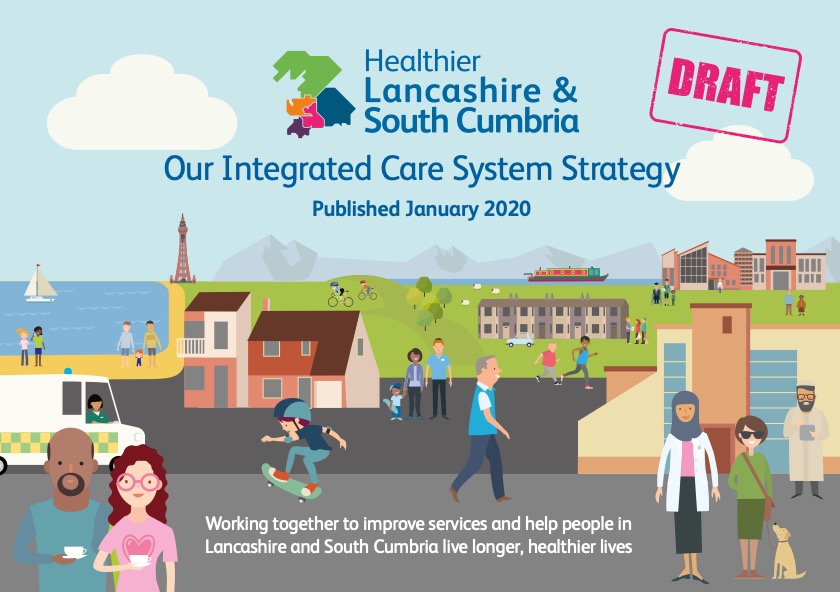 Reduce health inequalities
Improve our performance on national targets, particularly for waiting times for urgent treatment, cancer services and routine surgery
Provide more consistent, high quality care for everyone
Deliver more care in our local communities
Ensure good care at the end of life
Make better use of our collective resources and stop overspending on our budgets.
The big challenges
Criteria for prioritisation
Next steps